LOGO
公司部门
业务销售工作汇报
工作总结\工作汇报\总结计划\\述职汇报
Type your content here, either by copying your text, or by copying after the text, Type your content here, either by copying your text, or by copying after the text,
整体运营情况
每个月份明细
季度运营总结
产品销售情况
目录
01
02
03
04
Overview of Annual Work
Overview of Annual Work
Overview of Annual Work
Overview of Annual Work
CONTENT
LOGO
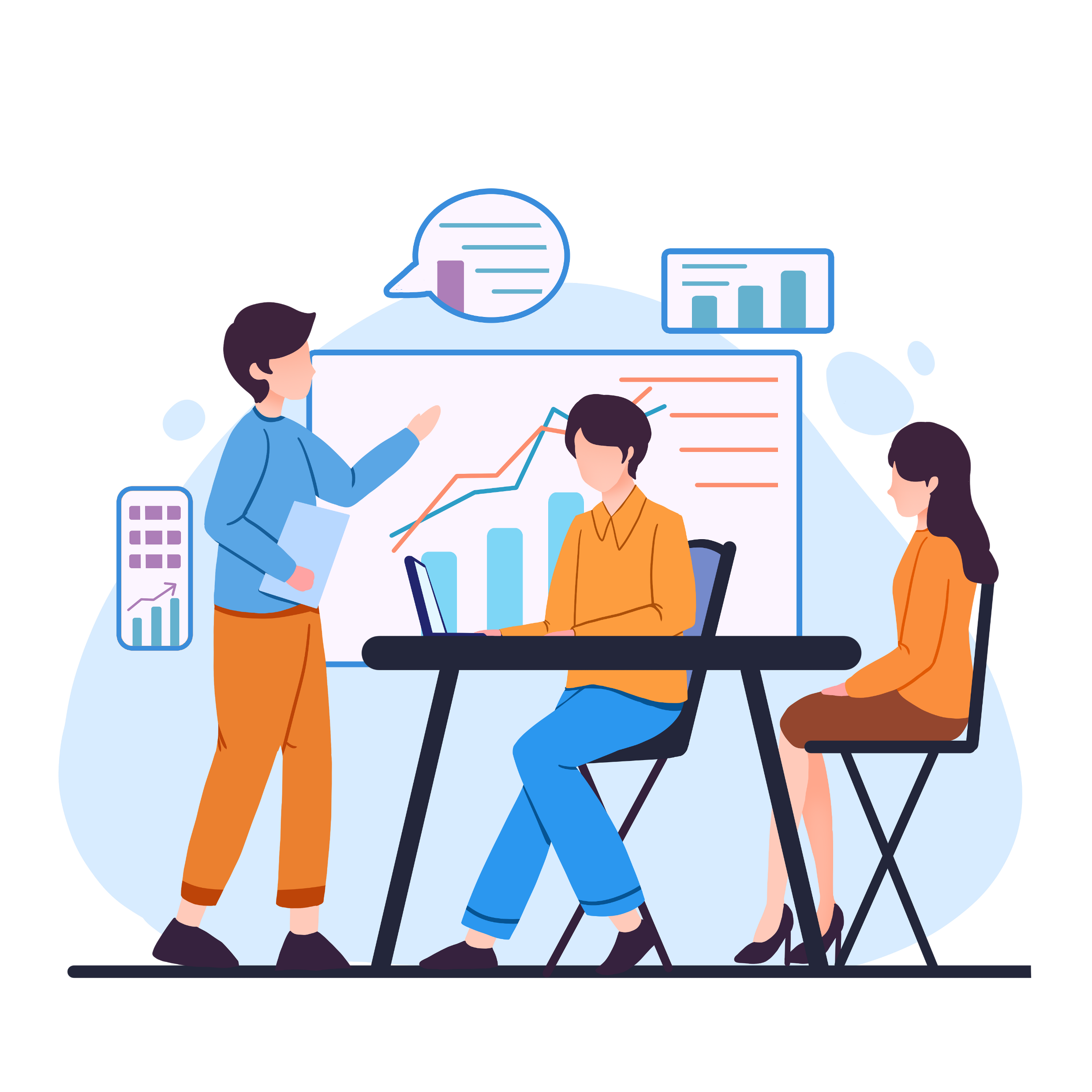 PART.01
整体运营情况
This is a PPT template for company yoThis is a PPT template for company your company briefly
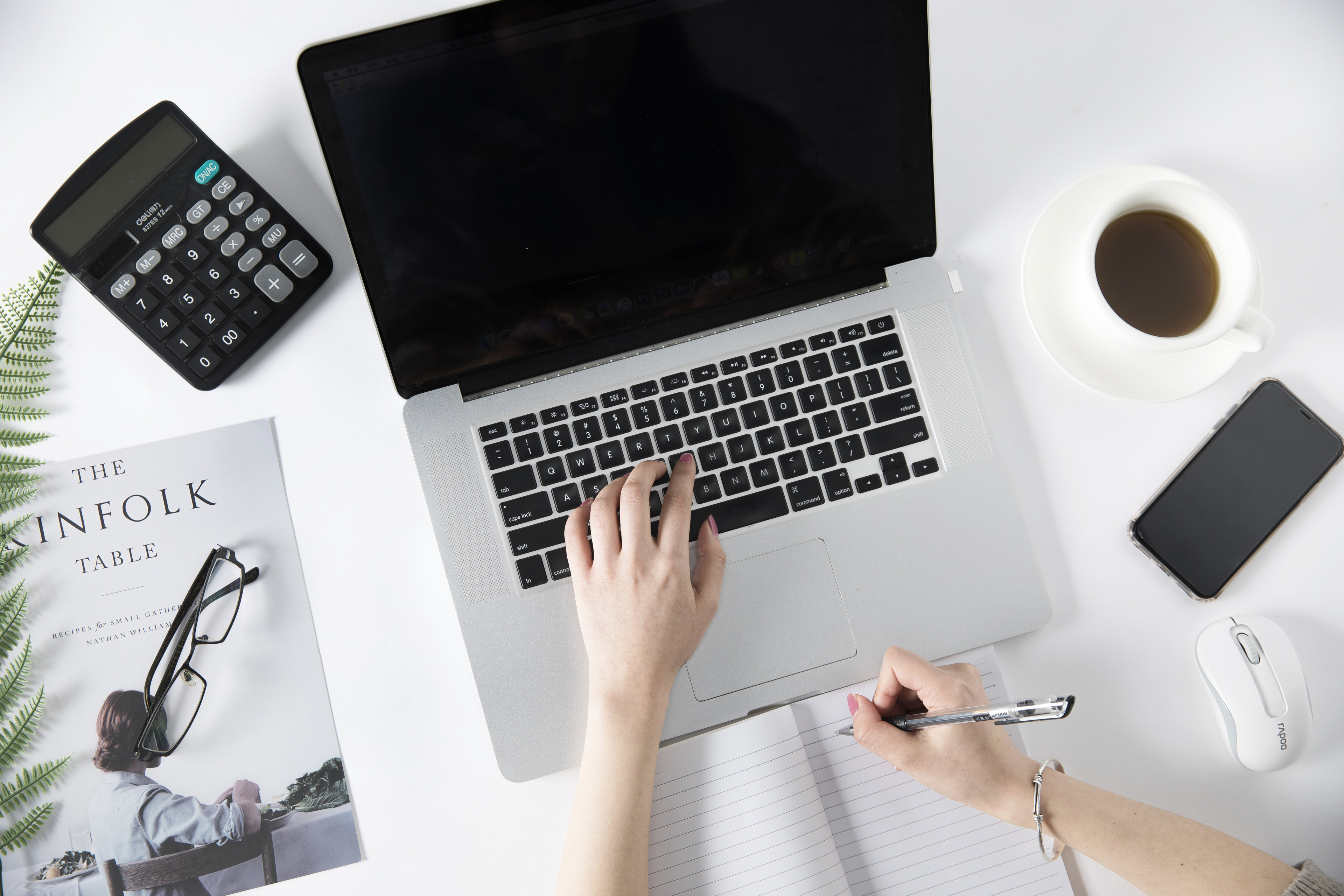 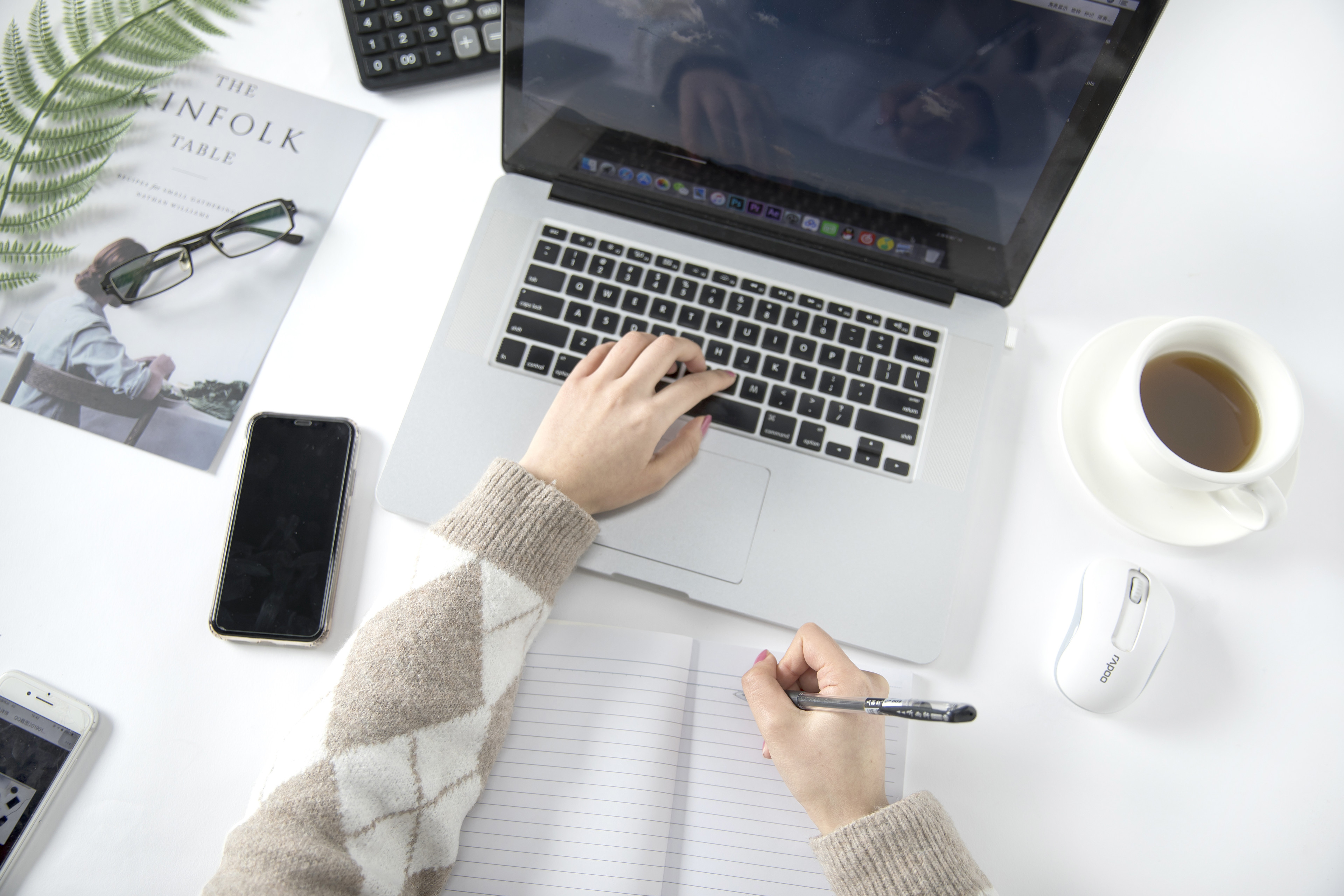 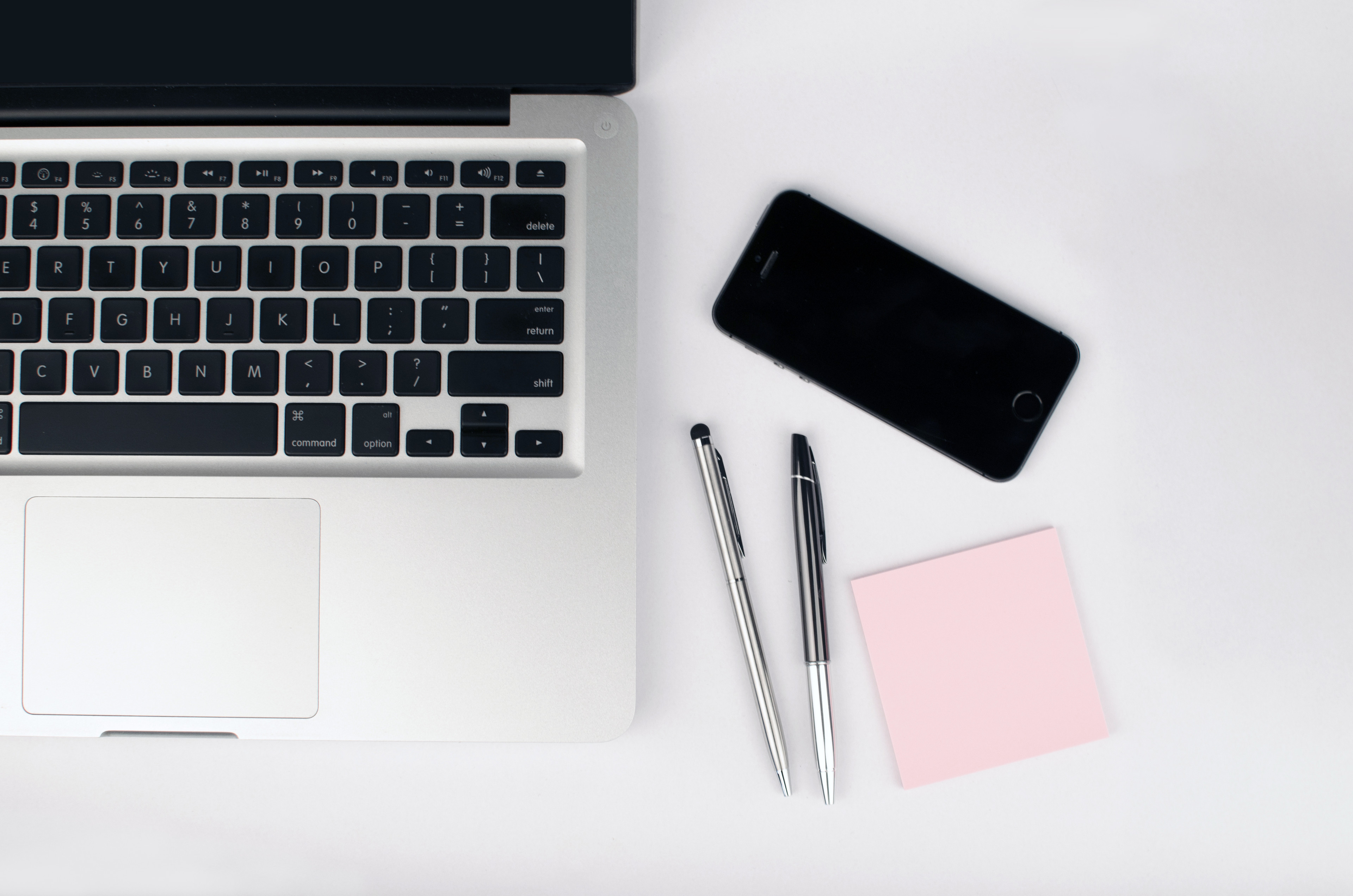 销售工作汇报
销售工作汇报
销售工作汇报
请替换文字内容复制你的内容到此请替换文字内容复制你的内容到此
请替换文字内容复制你的内容到此请替换文字内容复制你的内容到此
请替换文字内容复制你的内容到此请替换文字内容复制你的内容到此
整体运营情况
01
Overview of Annual Work
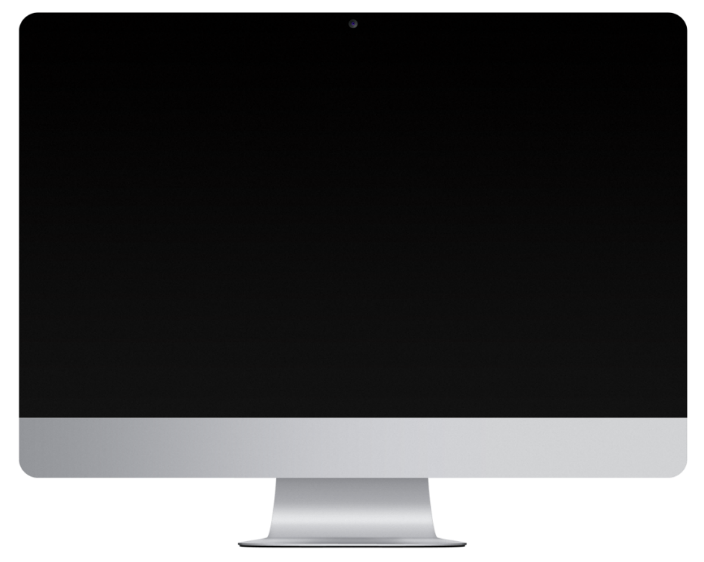 整体运营情况
销售工作汇报
销售工作汇报
销售工作汇报
01
请将您的内容打在这里，或者通过复制您的文本后，在此框中选择粘贴，并选择只保留文字，且尽可能精简.
请将您的内容打在这里，或者通过复制您的文本后，在此框中选择粘贴，并选择只保留文字，且尽可能精简.
请将您的内容打在这里，或者通过复制您的文本后，在此框中选择粘贴，并选择只保留文字，且尽可能精简.
Overview of Annual Work
LOGO
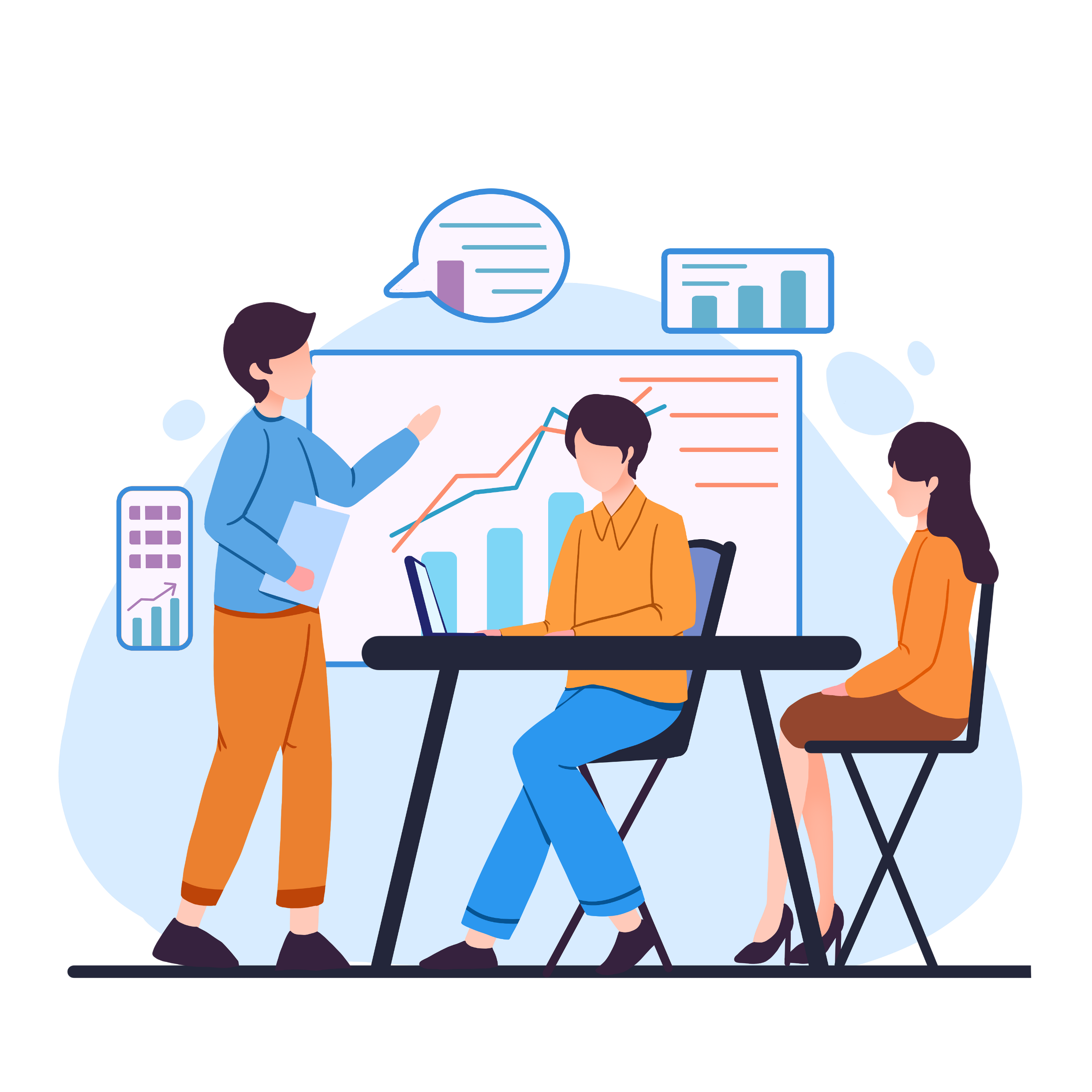 PART.02
每个月份明细
This is a PPT template for company yoThis is a PPT template for company your company briefly
销售工作汇报
在这里添加你的详细小段落文本内容，与标题相关并符合整体语言风格内容请简洁，尽量生动，将保持美观大方。
每个月份明细
02
Overview of Annual Work
销售工作汇报
在这里添加你的详细小段落文本内容，与标题相关并符合整体语言风格内容请简洁，尽量生动，将保持美观大方。
销售工作汇报
在这里添加你的详细小段落文本内容，与标题相关并符合整体语言风格内容请简洁，尽量生动，将保持美观大方。
销售工作汇报
01
单击此处添加标题内容，内容要与标题相符。单击此处添加标题内容，内容要与标题相符。
每个月份明细
02
销售工作汇报
Overview of Annual Work
02
单击此处添加标题内容，内容要与标题相符。单击此处添加标题内容，内容要与标题相符。
销售工作汇报
03
单击此处添加标题内容，内容要与标题相符。单击此处添加标题内容，内容要与标题相符。
销售工作汇报
04
单击此处添加标题内容，内容要与标题相符。单击此处添加标题内容，内容要与标题相符。
每个月份明细
02
Overview of Annual Work
text
text
text
Step 1
Step 2
Step 3
销售工作汇报
销售工作汇报
销售工作汇报
此处添加详细文本描述，建议与标题相关并符合整体语言风格，语言描述尽量简洁生动。
此处添加详细文本描述，建议与标题相关并符合整体语言风格，语言描述尽量简洁生动。
此处添加详细文本描述，建议与标题相关并符合整体语言风格，语言描述尽量简洁生动。
LOGO
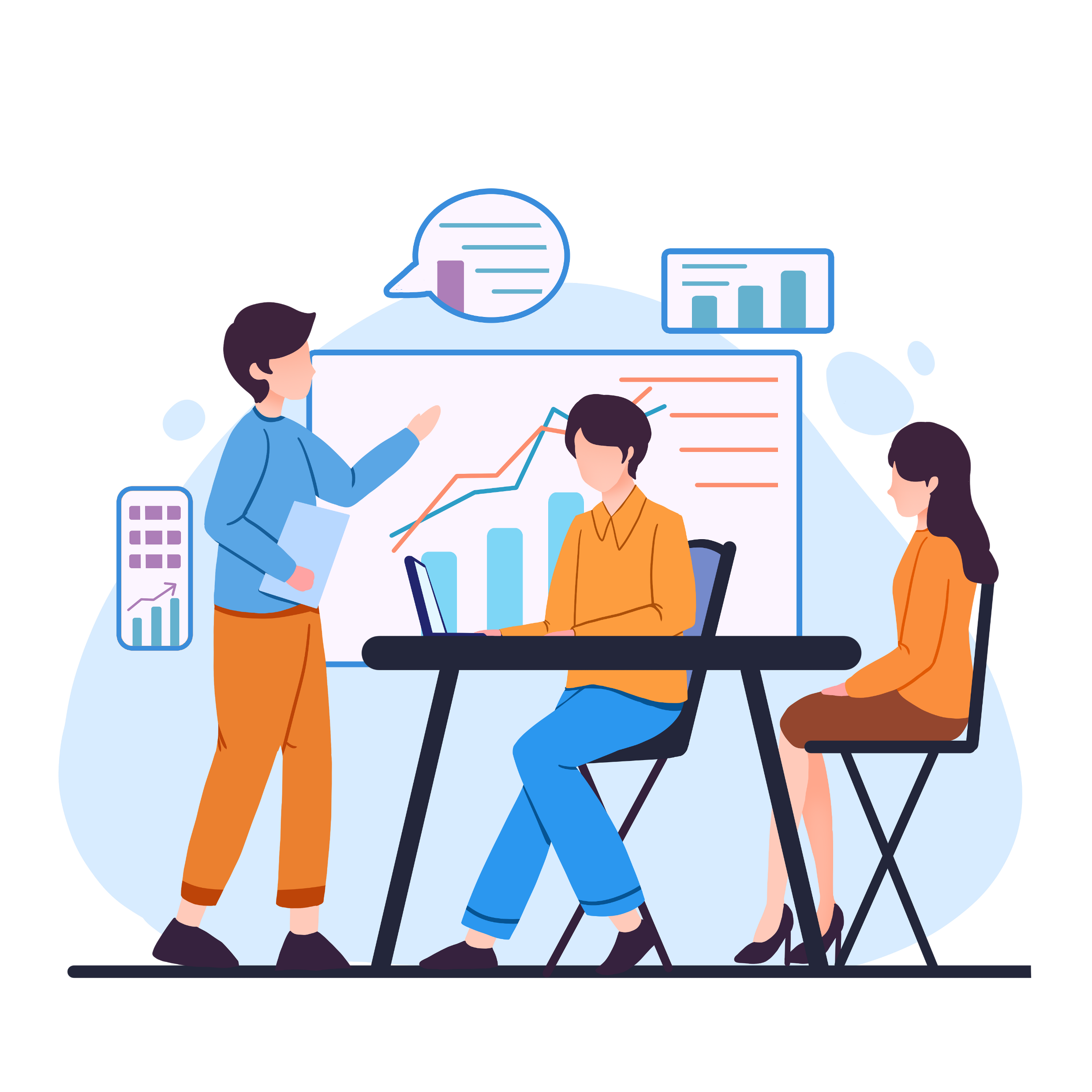 PART.03
季度运营总结
This is a PPT template for company yoThis is a PPT template for company your company briefly
您所需要的本请添加您所需要的文请所需要的文添。
您所需要的本请添加您所需要的文请所需要的文添。
季度运营总结
03
Overview of Annual Work
销售工作汇报
销售工作汇报
2
3
1
4
销售工作汇报
销售工作汇报
您所需要的本请添加您所需要的文请所需要的文添。
您所需要的本请添加您所需要的文请所需要的文添。
01
03
04
02
请替换文字内容
请替换文字内容
季度运营总结
这里输入您的文字这里输入您的文字这里输入您的文字这里输入您的文字这里输入您这里输入您
这里输入您的文字这里输入您的文字这里输入您的文字这里输入您的文字这里输入您这里输入您
03
Overview of Annual Work
请替换文字内容
请替换文字内容
请替换文字内容
请替换文字内容
请替换文字内容
请替换文字内容
这里输入您的文字这里输入您的文字这里输入您的文字这里输入您的文字这里输入您这里输入您
这里输入您的文字这里输入您的文字这里输入您的文字这里输入您的文字这里输入您这里输入您
销售工作汇报
销售工作汇报
请替换文字内容复制你的内容到此请替换文字内容复制你的内容到此
请替换文字内容复制你的内容到此请替换文字内容复制你的内容到此
季度运营总结
03
Overview of Annual Work
销售工作汇报
销售工作汇报
请替换文字内容复制你的内容到此请替换文字内容复制你的内容到此
请请替换文字内容复制你的内容到此请替换文字内容复制你的内容到此
LOGO
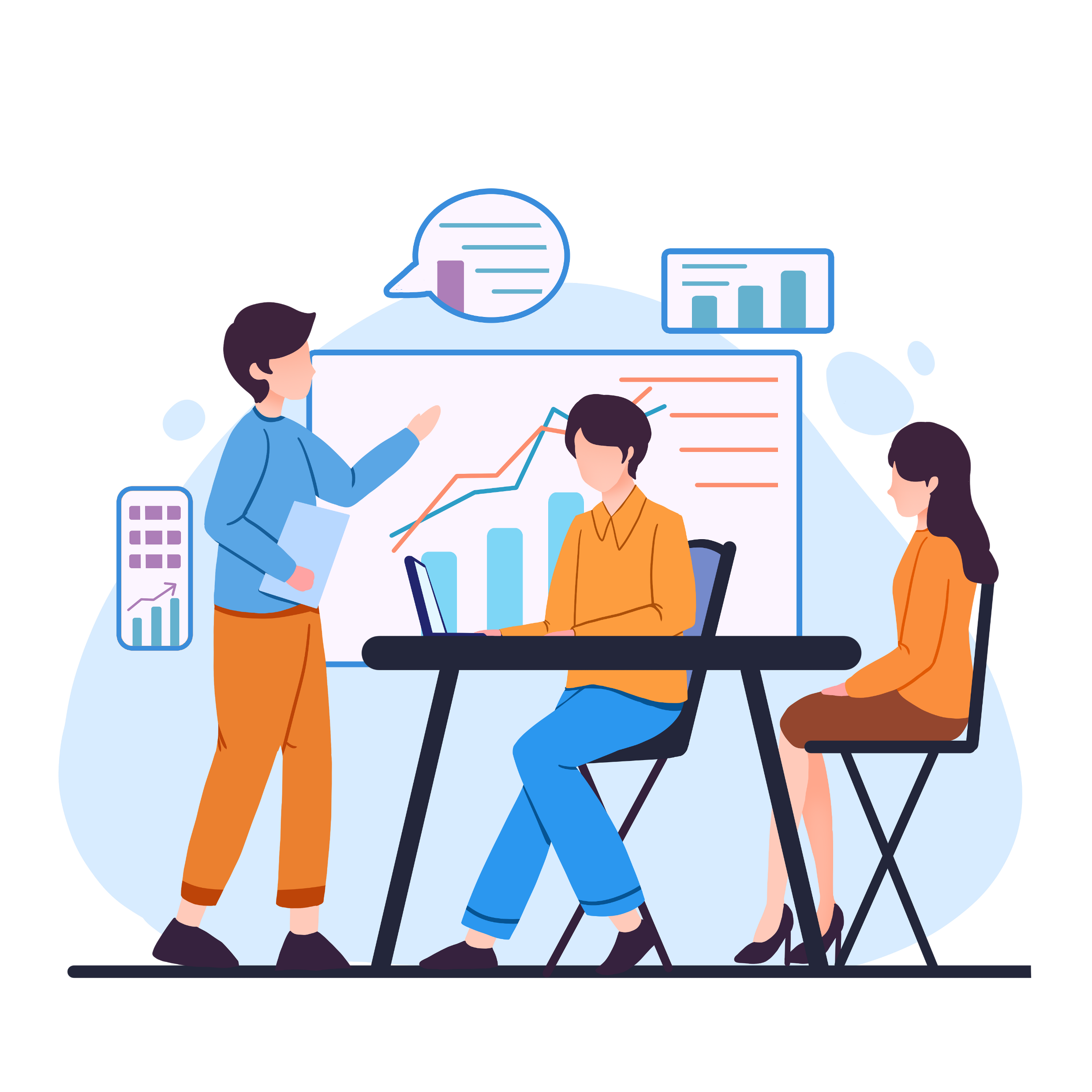 PART.04
产品销售情况
This is a PPT template for company yoThis is a PPT template for company your company briefly
产品销售情况
04
Overview of Annual Work
销售工作汇报
销售工作汇报
销售工作汇报
销售工作汇报
请替换文字内容复制你的内容到此请替换文字内容复制你的内容到此
请替换文字内容复制你的内容到此请替换文字内容复制你的内容到此
请替换文字内容复制你的内容到此请替换文字内容复制你的内容到此
请替换文字内容复制你的内容到此请替换文字内容复制你的内容到此
产品销售情况
销售工作汇报
销售工作汇报
销售工作汇报
销售工作汇报
04
Overview of Annual Work
点击输入简要文字内容，文字内容需概括精炼，言简意赅的说明分项内容言简意赅的说明分项内容点击输入简要文字内容，
点击输入简要文字内容，文字内容需概括精炼，言简意赅的说明分项内容言简意赅的说明分项内容点击输入简要文字内容，
点击输入简要文字内容，文字内容需概括精炼，言简意赅的说明分项内容言简意赅的说明分项内容点击输入简要文字内容，
点击输入简要文字内容，文字内容需概括精炼，言简意赅的说明分项内容言简意赅的说明分项内容点击输入简要文字内容，
LOGO
公司部门
业务销售工作汇报
工作总结\工作汇报\总结计划\\述职汇报
Type your content here, either by copying your text, or by copying after the text, Type your content here, either by copying your text, or by copying after the text,
版权声明
感谢您下载觅知网平台上提供的PPT作品，为了您和觅知网以及原创作者的利益，请勿复制、传播、销售，否则将承担法律责任！觅知网将对作品进行维权，按照传播下载次数进行十倍的索取赔偿！
1.在觅知网出售的PPT模板是免版税类（RF：Royalty-Free）正版受《中国人民共和国著作法》和《世界版权公约》的保护，作品的所有权、版权和著作权归觅知网所有，您下载的是PPT模板素材的使用权。
2.不得将觅知网的PPT模板、PPT素材，本身用于再出售，或者出租、出借、转让、分销、发布或者作为礼物供他人使用，不得转授权、出卖、转让本协议或者本协议中的权利。
更多模板烦请登录：http://www.51miz.com/ppt/